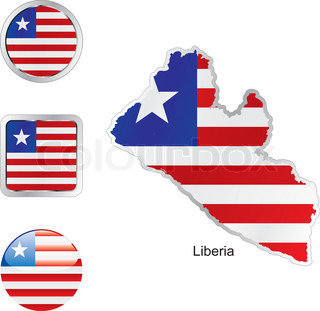 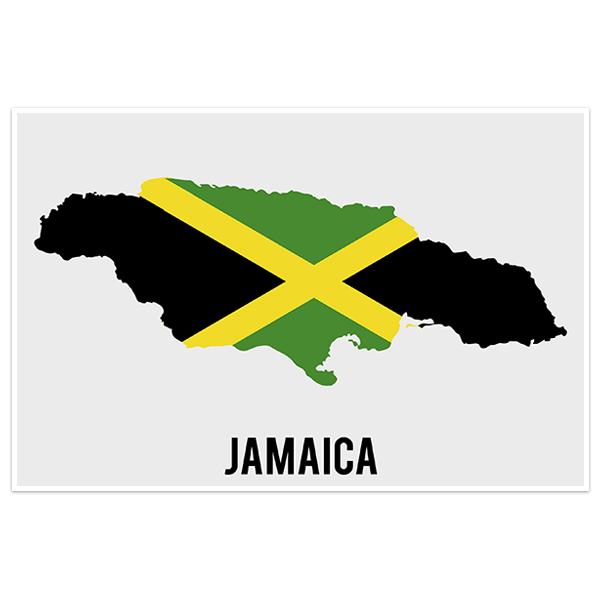 [Speaker Notes: Sherese: This is Stefany Marjorie. She will be one of the 50,000 immigrant children that will be coming to the U.S in the fall of 2015.
Faith: She will most likely be one of the many that struggle in school because she doesn’t speak the language and she isn’t use to the school system.
Both: We were once Stefany.
Sherese: Except we had our families with us and our languages weren’t far from English.
Faith: We had it easier.]
Global Guiders, LLC
Sherese Bennett and Faith Dean
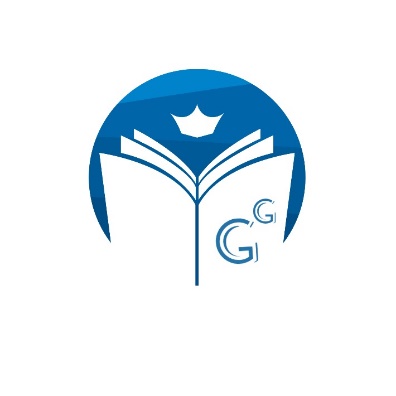 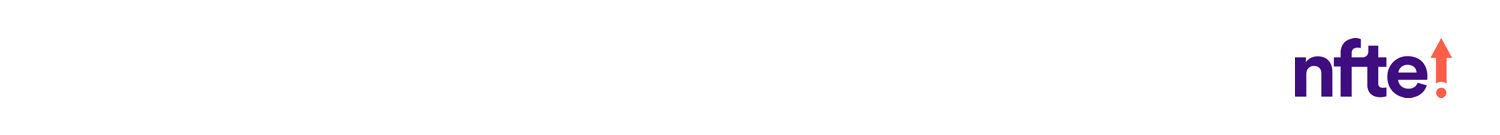 [Speaker Notes: Sherese: Hello, I am Sherese Bennett.
Faith: and I am Faith Dean
Both: We are Global Guiders.
Sherese: and we’re here to help children like Stefany.]
Problem
Many immigrant students find it difficult to adapt
Some teachers have trouble understanding 
Students aren’t provided the comfort they need
54% of people have not been offered help
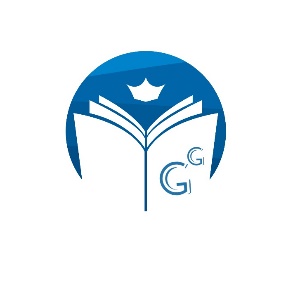 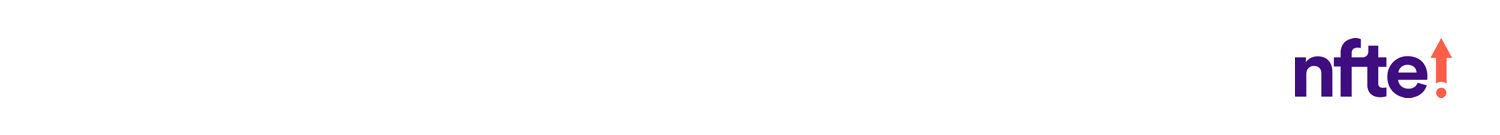 [Speaker Notes: Sherese: Many foreign students find it difficult to adapt to the American school system. This is because schools today aren’t provided with the skills or materials necessary to accommodate these student’s particular needs. 
Sherese: Teachers have trouble understanding the social and academic changes that the students are trying to overcome.
Sherese: Because these teachers don’t have these necessary skills they can’t comfort these students when they are faced with a problem


Sherese: We conducted a survey and 54% of our target market said that they have not been offered help for the struggles they face adjusting to the differences between American schools and schools in their native country. This tells us that providing this program to schools would benefit many immigrant children.]
Solution
The students will adjust easily with the Guiders
We surround them with like-minded peers
We ensure that students keep up academically
64% of people would attend our program
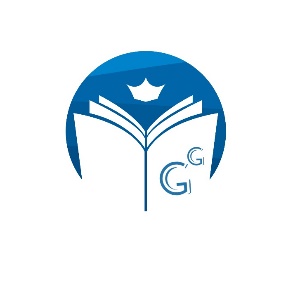 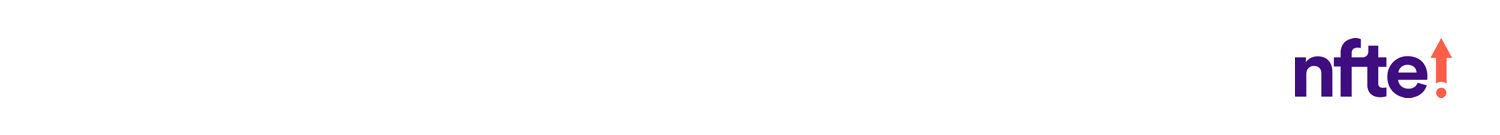 [Speaker Notes: Faith: We are the support for the students in schools. We teach from experience. The students can relate to us because we were once those students so when they come to us with their problems we will be able to help them.
Faith: Another important aspect of our program is that these students will never feel isolated or alone because they will be surrounded by peers facing the same struggles in school.
Faith: We will ensure that students keep up not only socially but academically in schools. These students can come to us with their homework or any problems that they may be having in school and we will be sure to provide them with a solution.
Faith: On the survey, 64% of our target market said that they would attend our program if it were offered at their school, letting us know that we would have a sufficient amount of attendees needed to continue our program.
Faith: With these advantage we can guide them in the right direction to transition from their old life to their new one.]
What We Do
Tutoring Service
Personal Mentorship
Life Long Friends
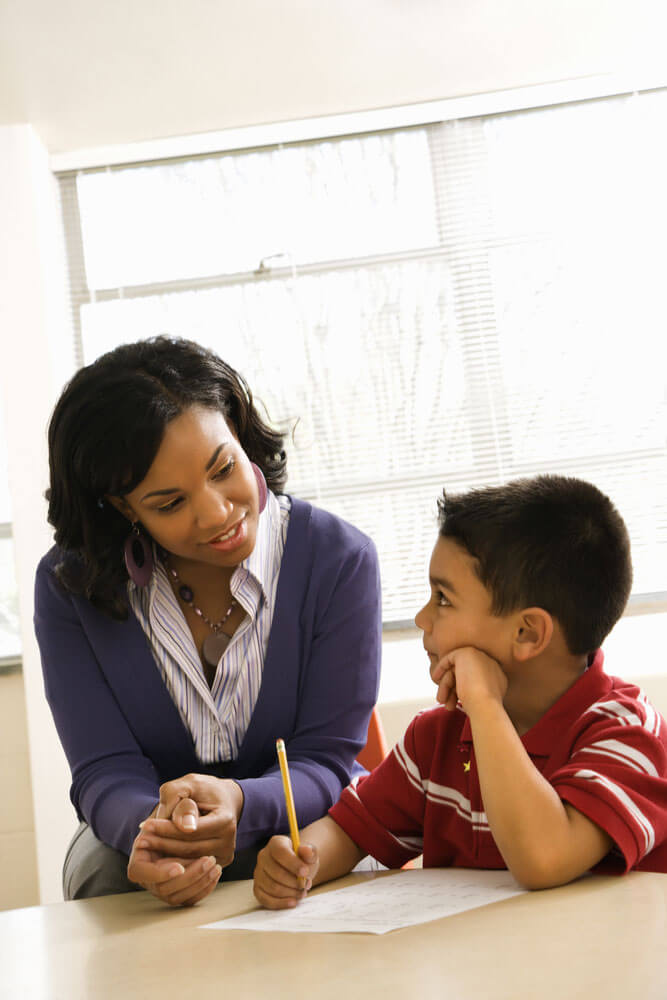 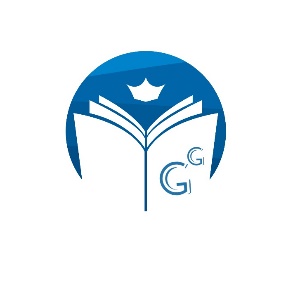 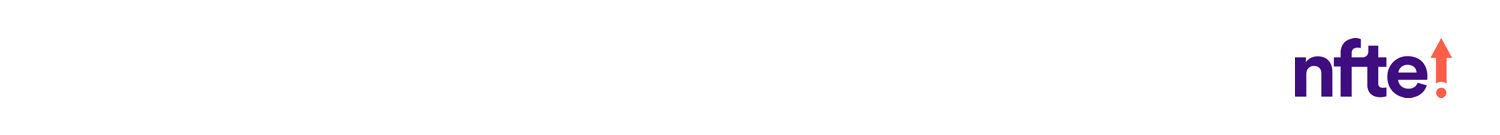 [Speaker Notes: Sherese: Global Guiders is an afterschool program that provides a tutoring and mentoring service for grades 6-12.

Sherese: During the tutoring aspect of the program we help immigrant students understand and keep up with the modern curriculum taught in schools today. Grades 6-8 will attend on Mondays and Tuesdays and Grades 9-12 will attend on Wednesdays, Thursdays and Fridays given that older students may already have a different native language and will take more time to adjust.

Sherese: During the mentorship aspect of our program we will be helping students adapt to the school system socially, mentally, and emotionally. Whether that be with learning to ask for help, making friends, and/ or coping with the stress that comes with school.

Sherese: Students in this program with be surrounded by children just like them meaning they can relate to each other which builds life long friendships]
Mission Statement: 
Global Guiders’ goal is to ensure that immigrant students adapt to the American school system easily

Social Impact: 
We provide immigrants with the confidence that they need to know that they are as educated as their peers
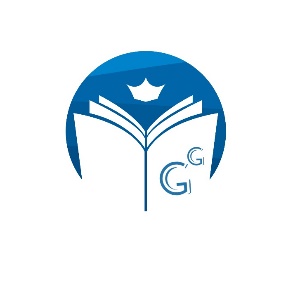 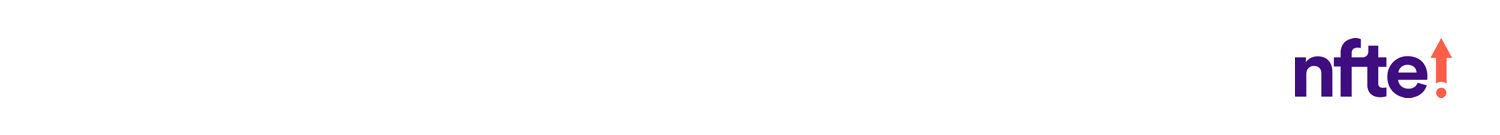 [Speaker Notes: Faith: Global Guiders’ mission is to ensure that immigrant students adapt to the American school system easily.
Faith: Our social impact is that we provide immigrants with the confidence that they need to know that they are as educated as their peers.]
Business Model
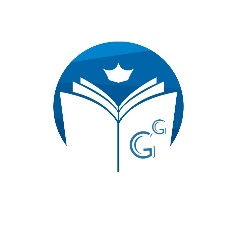 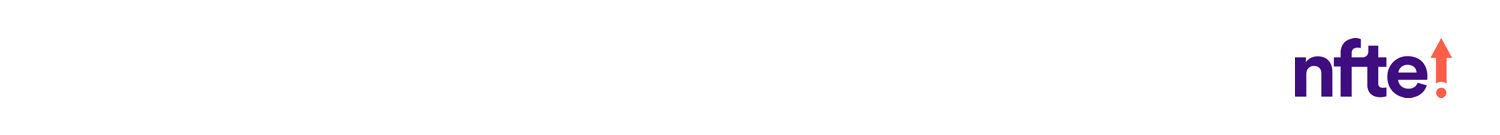 [Speaker Notes: Sherese: At Global Guiders our economics of one unit is One Yearly Tutoring/Mentoring Contract. During each daily session students will receive one and a half hours of Tutoring/Mentoring. We chose this unit because this makes it easier for schools to keep up with their payments. Also we want to be able to be with and guide the students throughout the entire school year because we feel that that is enough time for them to begin to successfully adapt to the school system.

Sherese: We are priced at $36,000 which is very competitive. As you can see the expenses for our economics of one unit is mostly labor with an added variable cost of gas for the both of us to get to and from the schools, leaving us with a profit of $28,630. We also have our fixed expenses in which you can see, apart from salary, is mostly Insurance providing us with $1million liability and $200 Auto insurance.  We will also have home offices for which we will be paying rent. And we have depreciated the equipment necessary to successfully complete each session.

Sherese: We break even at less than 1 yearly contract a month.]
Market Analysis
Total Population
Target Market Size
3.2 Million
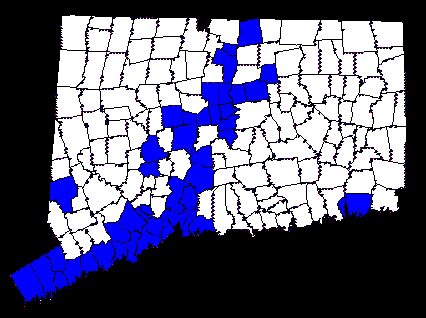 Target Market Population
1,300
Market
Size
13
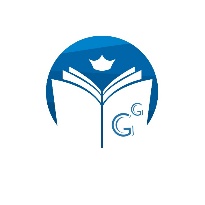 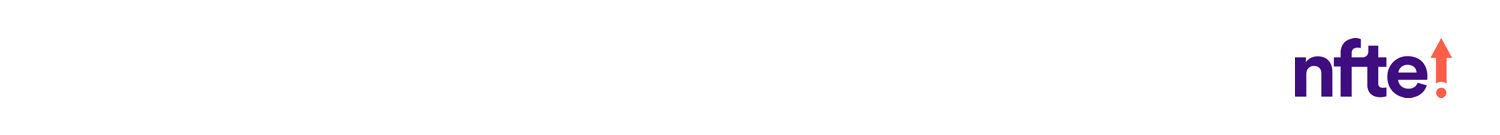 [Speaker Notes: Faith: Global Guiders is in the Education & Training Industry and Americans spend $43 billion dollars on this industry every year. Our target market are school districts including co-ed schools of middle to lower income  with a high percentage of immigrants students that struggle in school. In the first few years of our business we will target schools in the urban areas of Connecticut meaning that these schools will most likely have improper resources to prepare these students for college and future careers which causes concern.

Faith: We started off with the population of schools in Urban areas of Connecticut. Then we brought it down to all the co-ed public schools with a high percentage of immigrants, and finally we decided to focus on 1% of those schools.]
Marketing and Sales
Facebook
Stationary
Website
Face-to-Face Meetings
Car Magnets
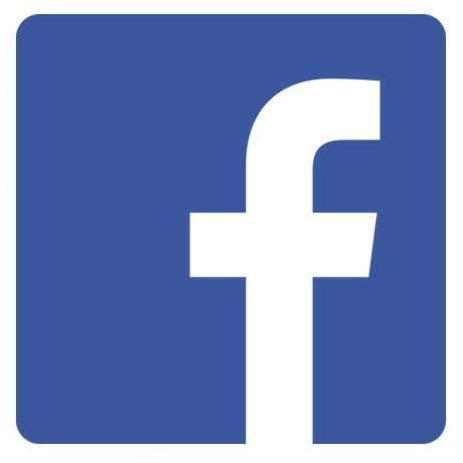 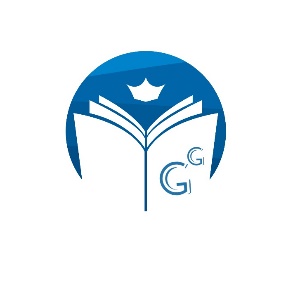 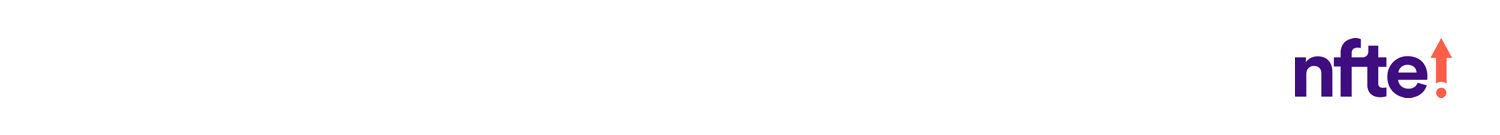 [Speaker Notes: Sherese: To market Global Guiders to that 1% (13 schools) we will be using social media platforms such as Facebook to inform the schools and parents of our program. We will also be giving Global Guiders pens to our participants and use our Global Guiders car magnets to ensure that potential customers will remember us. We will be having meetings with principles of urban schools and later board of education members so that we are able to educate them on our business, whether that be over the phone or in person.  Also, our website will be available for schools and parents to learn more about our tutors, mission, and contact information.]
Competition
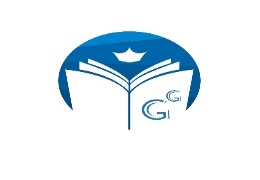 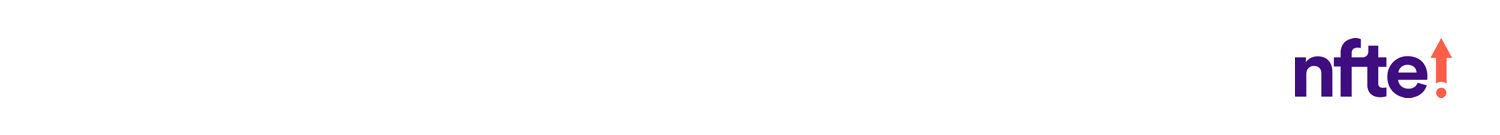 [Speaker Notes: Faith: Our goal is to make sure our students are ready to face the real world by being academically, and socially stable. We also make it our duty to prepare these students for their future careers. Another thing that makes us different is that we make sure students are ahead of their academic struggles .
Faith: We are going to be working for the school district  which means that  parents don’t have to pay a cent to us. This way any student attending the schools can attend our program no matter their family income. 
Faith:  Global Guiders doesn’t  just tutor we mentor as well, as oppose to our competition who only tutors. In other words we are the whole package.]
Qualifications
Members of our own target market
We speak multiple languages
All necessary credentials by 2024
14 years combined tutoring experience by 2024
We will be college graduates by 2024
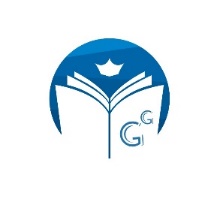 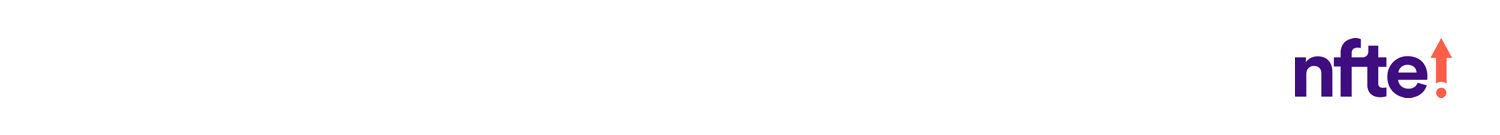 [Speaker Notes: Sherese: Our most important qualification is that we are members of our own target market. Also, by 2024 we will have all necessary credentials, 14 years combined tutoring experience, and have graduated college.]
Sales Projections
Total Units
6 Contracts
Gross Revenue
$216,000
Net Profit
$49,700
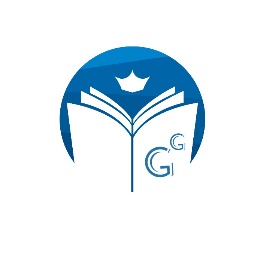 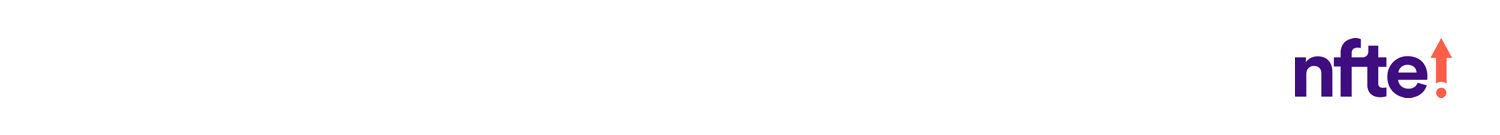 [Speaker Notes: Faith: Global Guiders has projected that we can sell about 6 units in our first year mainly because these schools will be purchasing a yearly contract in preparation of the new school year and we will each be able to visit 3 different schools during the day. One in the morning, one in the afternoon, and one afterschool. Our gross revenue is $216,000 and our net profit is $49,700.]
Start-up Funds
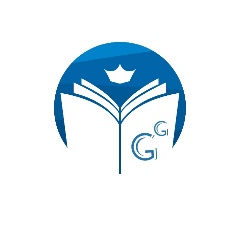 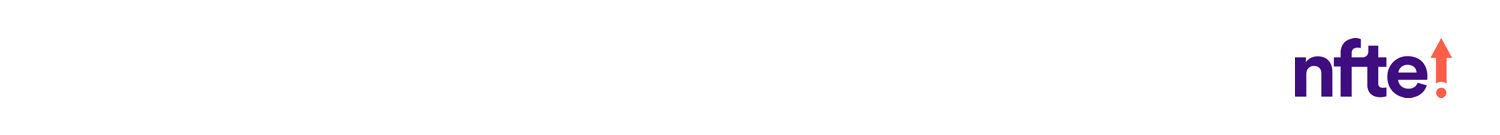 [Speaker Notes: Notes:
NFTE suggests to have your Emergency Fund equal to half of your Total Start-Up Expenditures
To find your Reserve for Fixed Expenses, multiply your monthly fixed expenses (found on the Business Model slide / slide 13) by 3.  This will give you 3 months of cash to cover costs while you initially growing your business

Emergency fund is half or whatever makes sense Total start up expenditures/2 or whatever makes sense

Fixed expenses multiply original fixed expenses by 3 (3months worth)

Sherese: Our business needs about $37,000 to start due to our need for certification, communication, and advertising.  We have also an emergency fund and a cash reserved for fixed so that we are able to support ourselves for at least 3 months if something were to happen to our business. My return on investment is 134%...and my return on sales in 23%.]
Future Plans:
 Expand to schools across the nation 
 Hire 6 employees by the end of year 2

Philanthropy: 
Donate 5% of our Annual Net Profit to Friends of Refugees
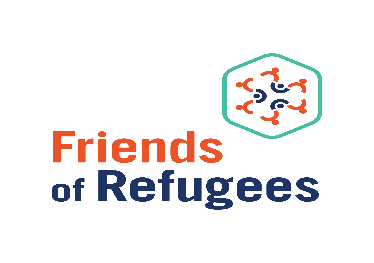 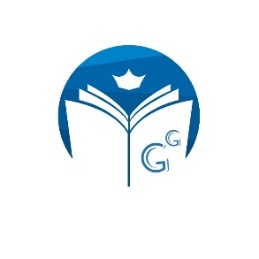 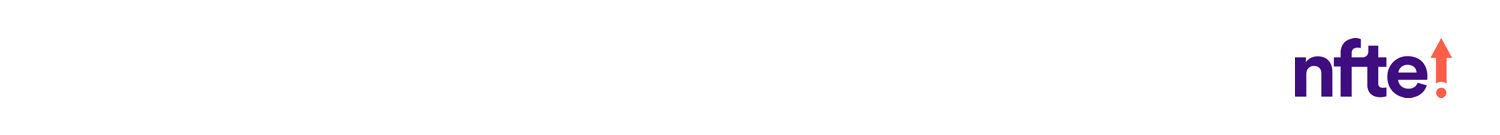 [Speaker Notes: Faith: Our future plans are to expand to other schools starting in California, Texas, and Nevada because they have the largest amount of immigrant students. We also plan on hiring our first 6 employees( 2 in each state) by the end of year 2.

Faith: We plan on donating 5% of our Annual Net Profit to the Friends of Refugees which is a Nonprofit organization that specializes in ensuring that refugees have a life worth living. By providing their wants and needs such as job placements, English lessons, and school supplies for their children.]
“Your Guide to the Future”
Thank you for your consideration ofGlobal Guiders

Email: GlobalGuidersLLC@gmail.com
Facebook: Global Guiders, LLC
Website: GlobalGuidersLLC.weebly.com
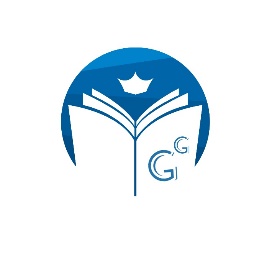 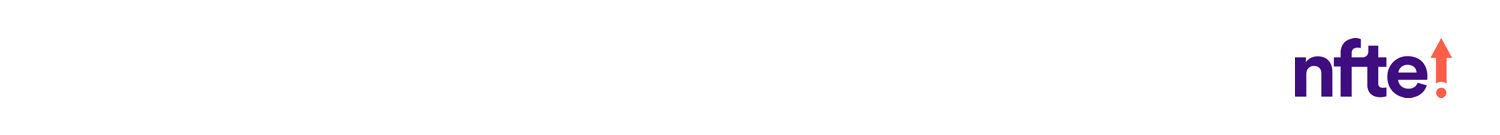 [Speaker Notes: Faith: Thank you for your consideration of Global Guiders.
Sherese: Your Guide to the Future.
Faith: You can find us at GlobalGuidersLLC@gmail.com, our facebook page GlobalGuiders, LLC, and GlobalGuidersLLC.weebly.com. We will be updating to a .com in the future.]